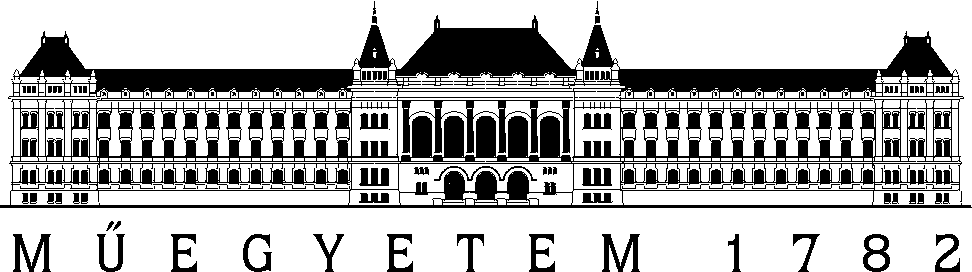 Basic nositons of hearing and psychoacousics
Educational guide for the subject Communication Acoustics
VIHIAV 035
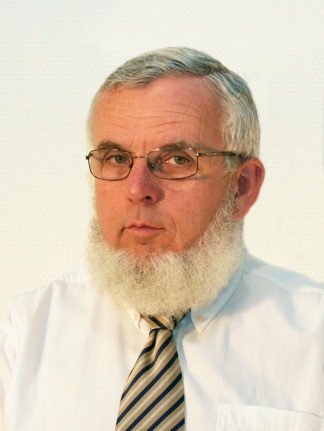 Fülöp Augusztinovicz
Dept. of Networked Systems and Services
fulop@hit.bme.hu
Psychoacoustic phenomena
Sensing thresholds
Masking
in time
in frequency
Pitch [bark]
Cricital bands
Loudness [phon]
Sharpness [acum]
Fluctuation [vacil]
Roughness [asper]
Annoyance
Binaural hearing
lateralization (1D) 
localisation (3D)
Előadás címe: Kommunikáció-akusztika
BME Hálózati Rendszerek és Szolgáltatások Tsz.
2
The inner ear
A csiga
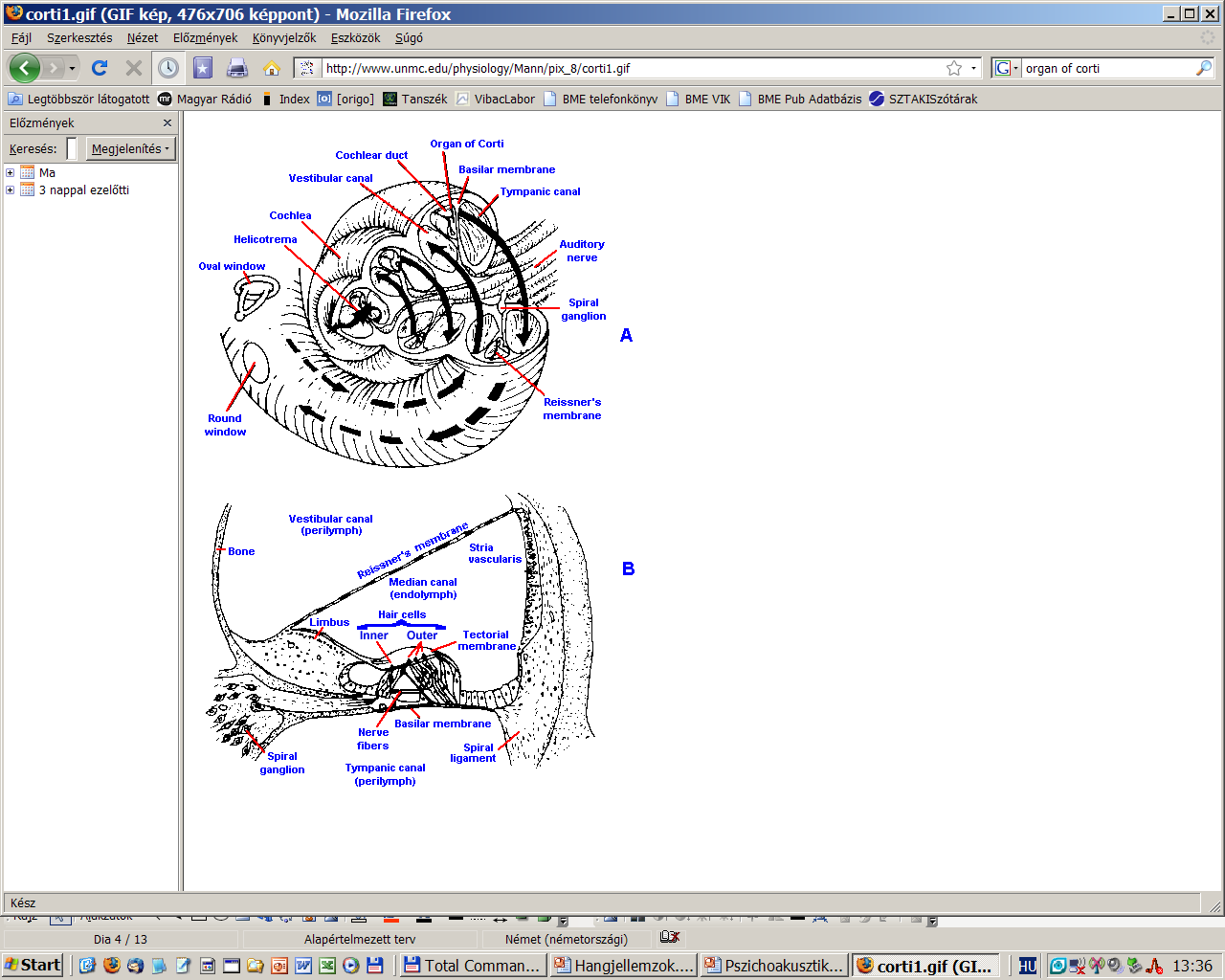 Construction of the inner ear
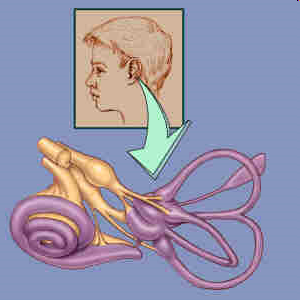 A Corti-féle szerv
Előadás címe
©  Előadó Neve, Híradástechnikai Tanszék    Budapesti Műszaki és Gazdaságtudományi Egyetem
3
Relationship of the inner ear and the brain/ 1
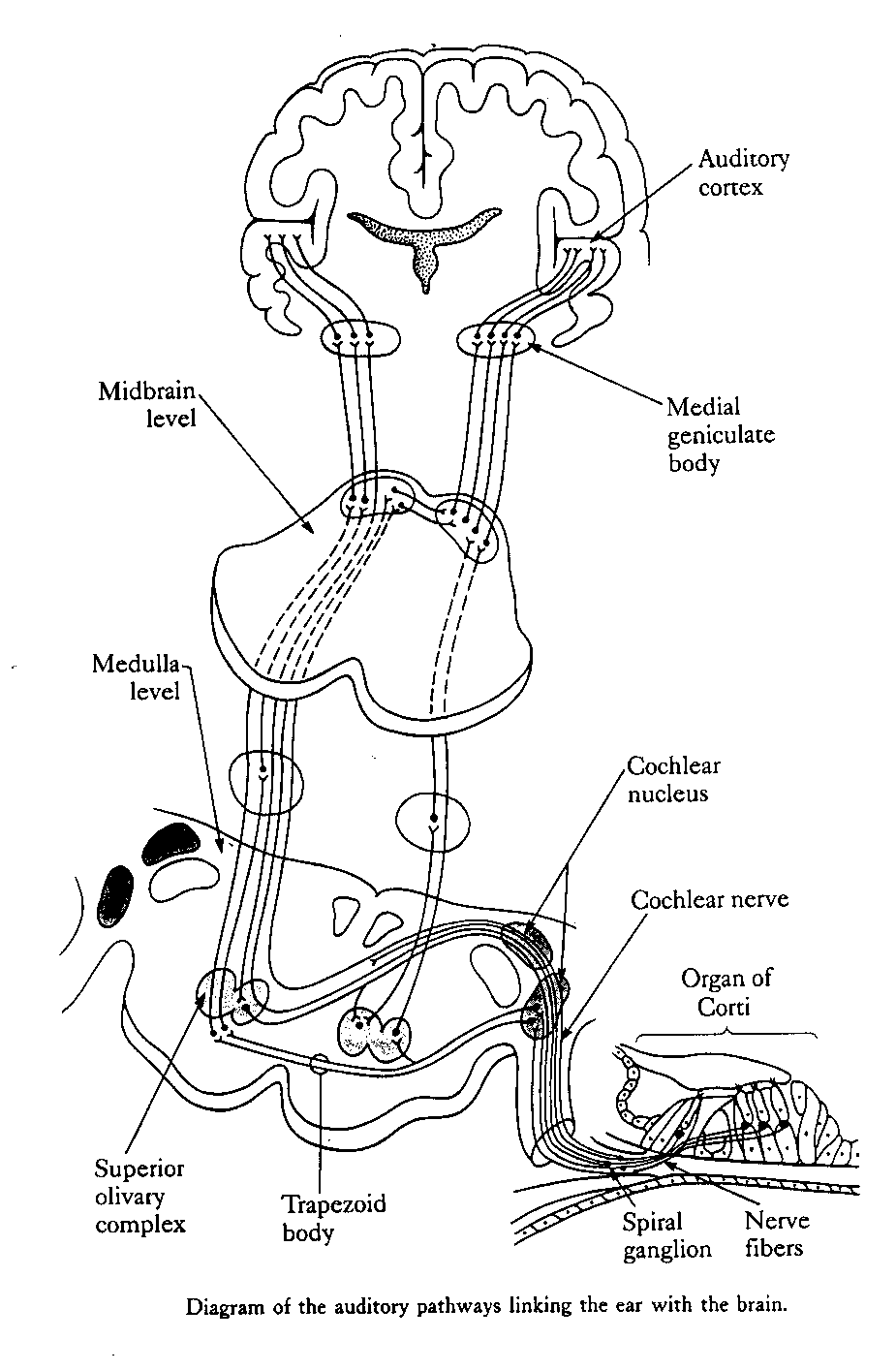 Time domain decoding, speech processing
Spatial domain decoding,spectral processing (music)
Előadás címe
©  Előadó Neve, Híradástechnikai Tanszék    Budapesti Műszaki és Gazdaságtudományi Egyetem
4
loudness
pitch
tone
sensed duration
sensed direction
etc.
intensity
frequency
spectrum
duration
direction
etc.
Perception parameters
Physical parameters
Φ
sensing organ
brain operation
neural conduction
Ψ
Relationship of the inner ear and the brain/2
Előadás címe
©  Előadó Neve, Híradástechnikai Tanszék    Budapesti Műszaki és Gazdaságtudományi Egyetem
5
Sensing of direction by two ears
Basis of direction sensing: the two ears hear different sounds, both in amplitude and in phase

Description of the different hearing by the two ears isexpressed by the HRTFs(Head Related Transfer Function)
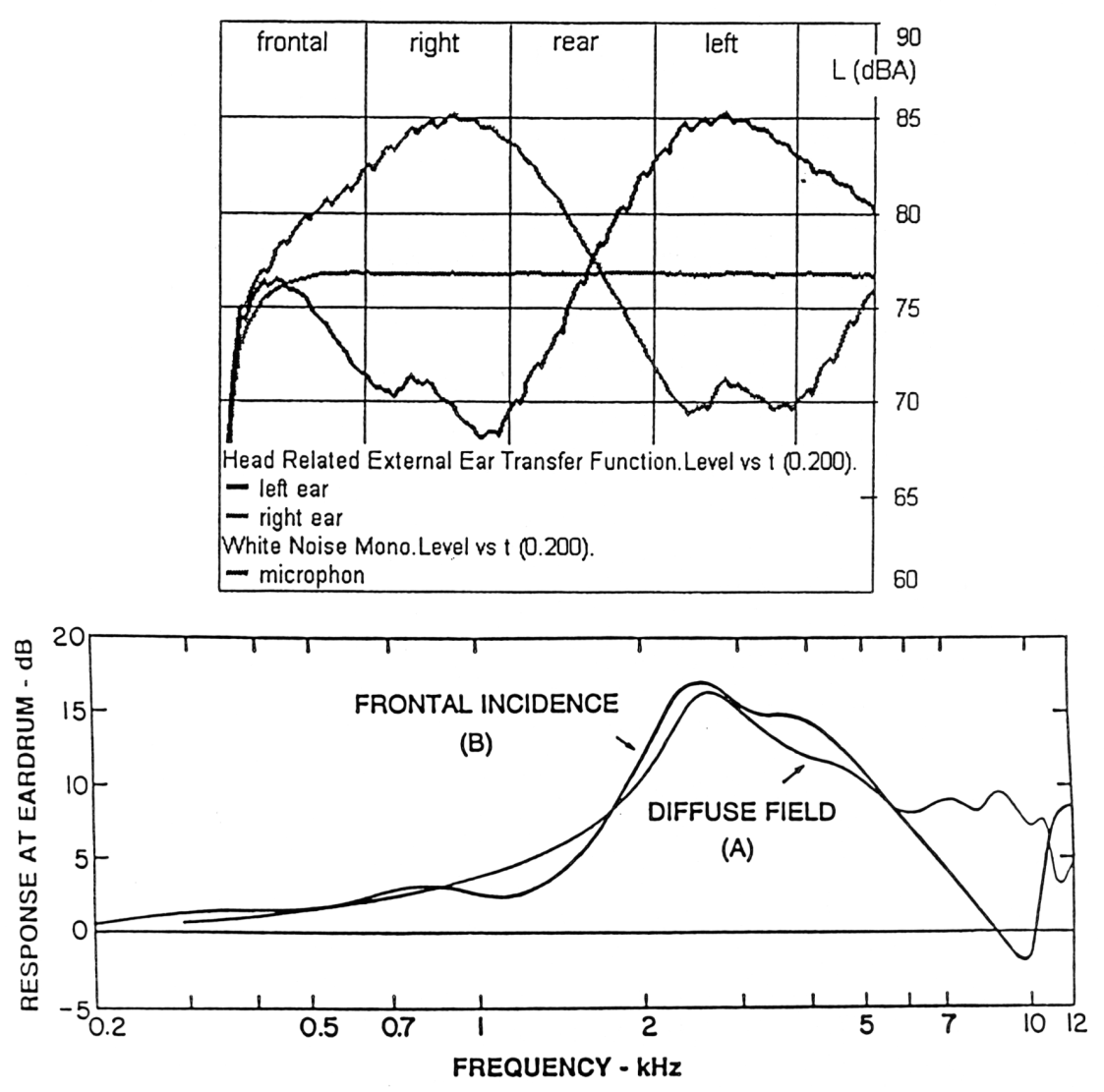 Előadás címe
©  Előadó Neve, Híradástechnikai Tanszék    Budapesti Műszaki és Gazdaságtudományi Egyetem
6
The measurement of HRTF
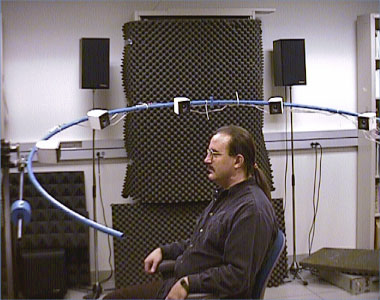 Előadás címe
©  Előadó Neve, Híradástechnikai Tanszék    Budapesti Műszaki és Gazdaságtudományi Egyetem
7
The binaural hearing
Time-delay panning
Amplitude-panning 
HRTF-filtering
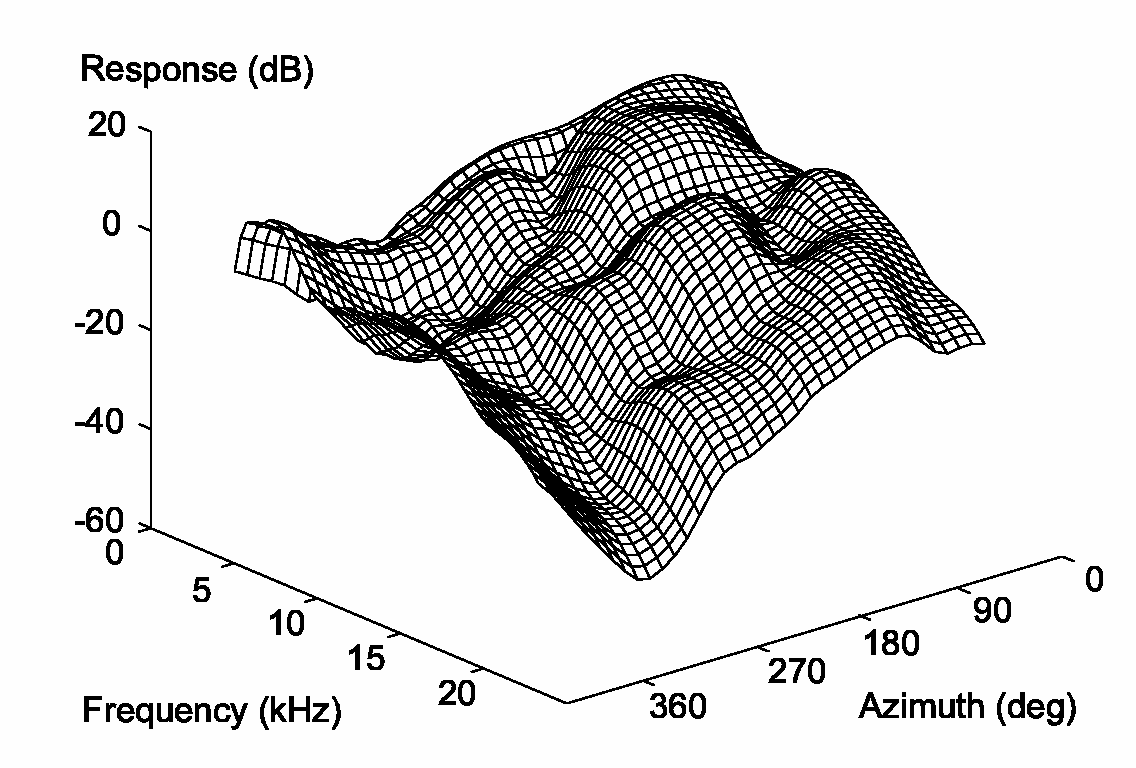 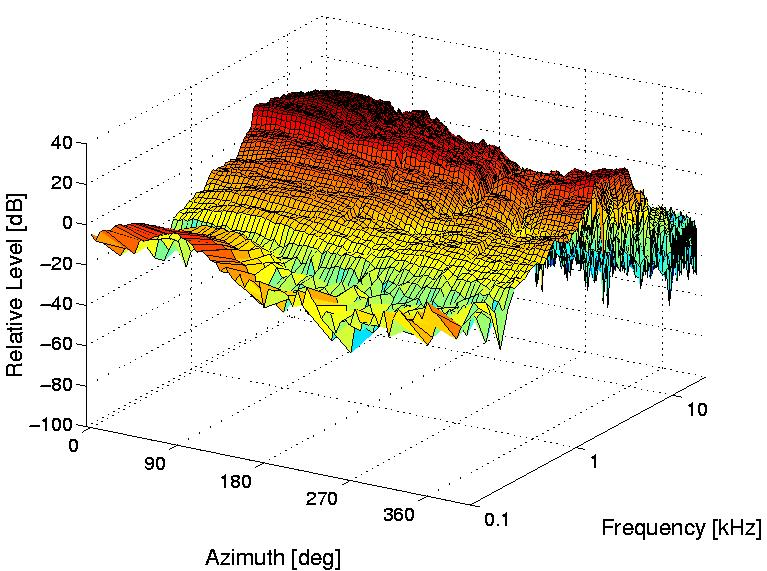 Use of binaural hearing for virtual (acoustic) reality
Time delay
Amplitude rendering
Head Related Transfer Function (HRTF) technique
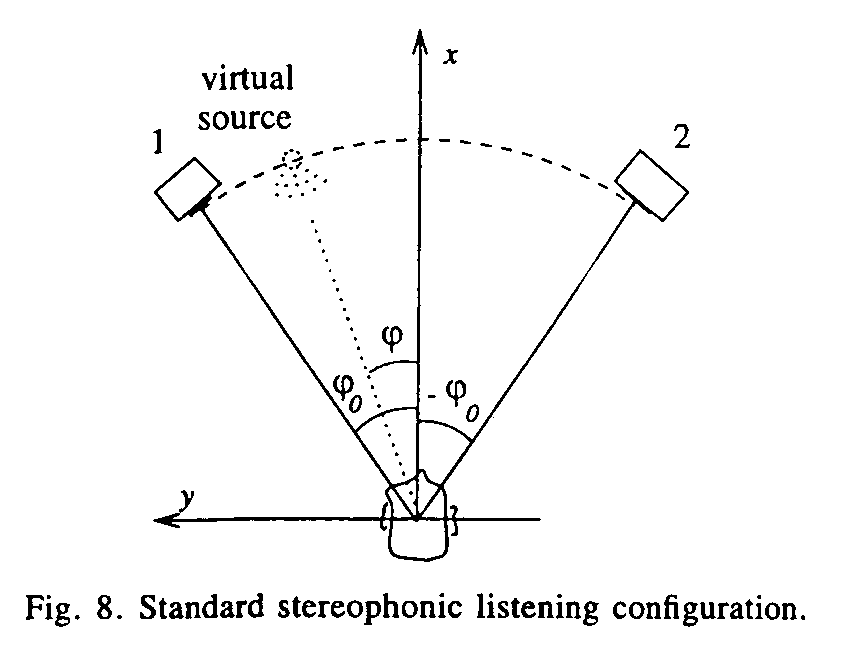 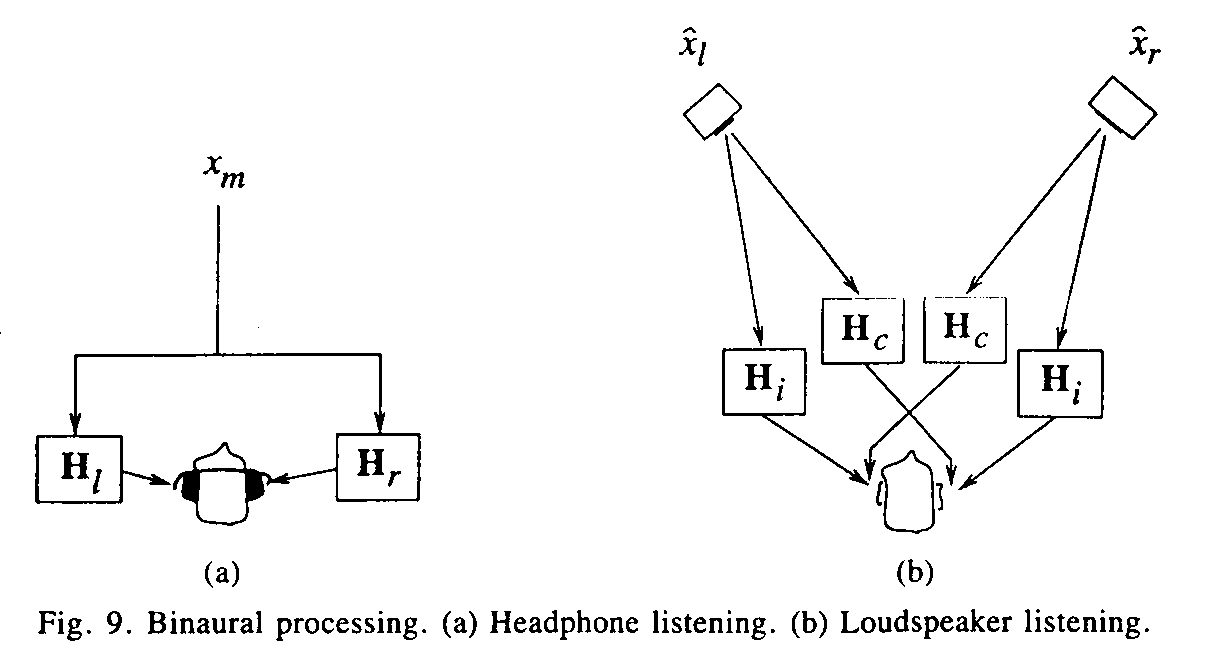 Előadás címe
©  Előadó Neve, Híradástechnikai Tanszék    Budapesti Műszaki és Gazdaságtudományi Egyetem
9
Virtual acoustics
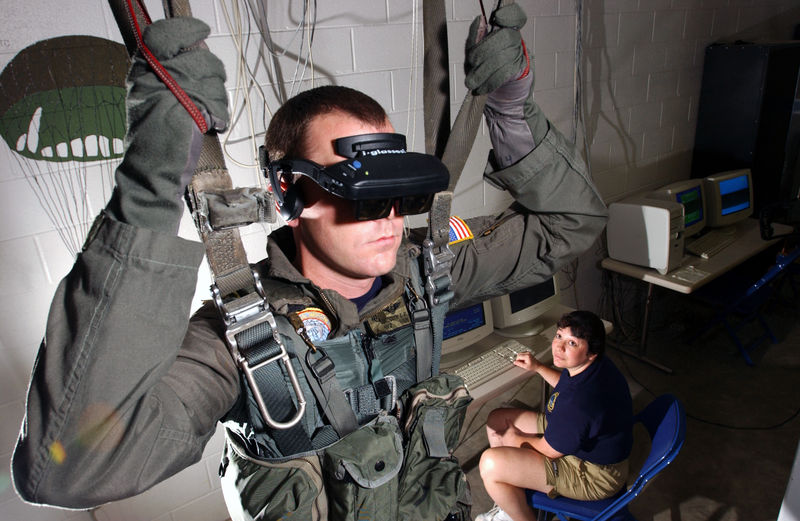 Előadás címe
©  Előadó Neve, Híradástechnikai Tanszék    Budapesti Műszaki és Gazdaságtudományi Egyetem
10
Masking of narrow-band noise
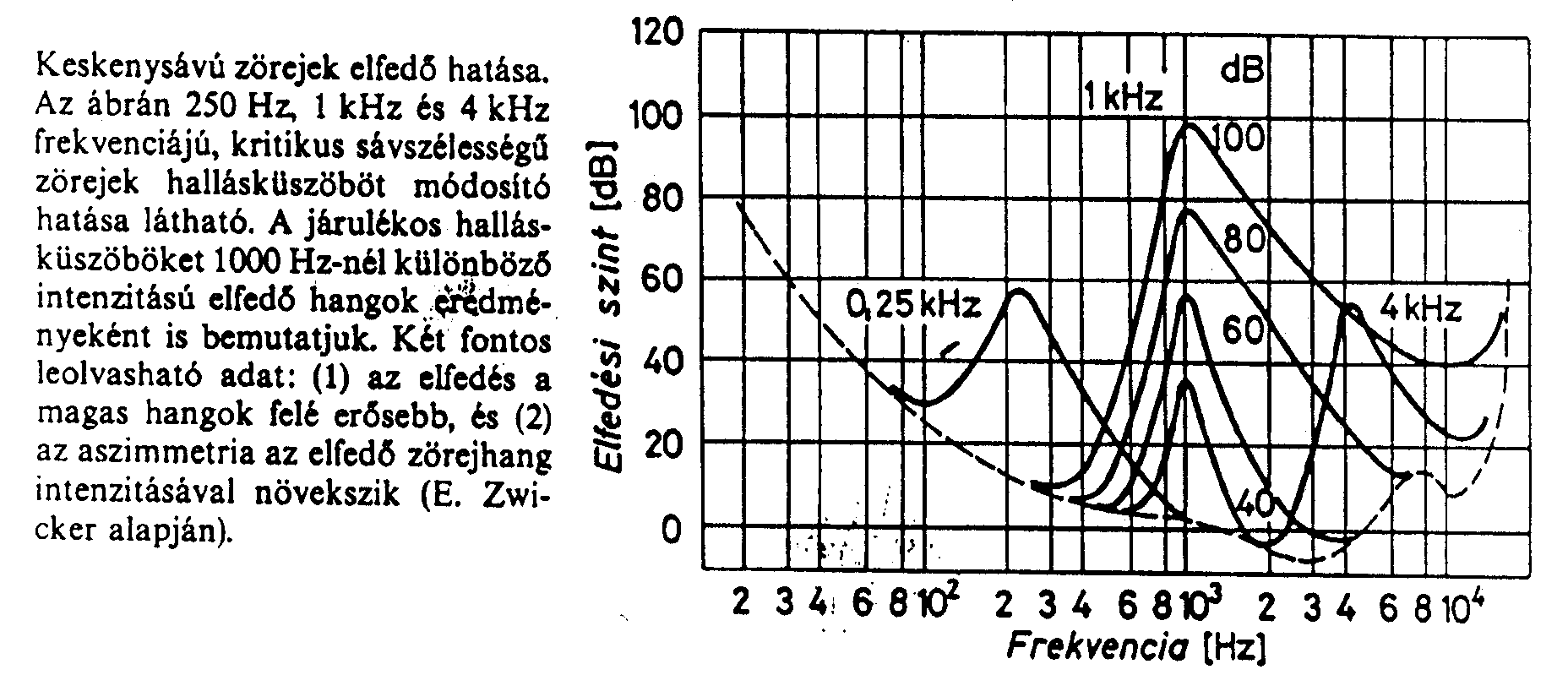 Hearing threshold shift for narrow band sounds of critical bandwidth, as a function of frequency and level. 
Conclusions:
	masking is stronger for higher frequencies
 	asimmetry  is increased for higher intensities
Előadás címe
©  Előadó Neve, Híradástechnikai Tanszék    Budapesti Műszaki és Gazdaságtudományi Egyetem
11
Masking for sinusoidal sounds: critical bands
Masking in the frequency domain
the cochlea creates an "auditory filter„
Characterized by critical bands: 
the band of audio frequencies within which a second tone will interfere with the perception of a first tone
the band within which increasing the bandwidth of narrow band excitation will not increase the percepted loudness
Reason: geometry and characterictics of the basilar membrane
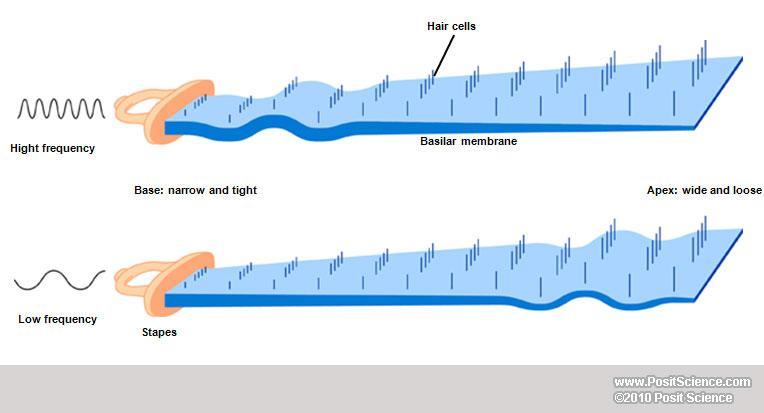 Előadás címe
©  Előadó Neve, Híradástechnikai Tanszék    Budapesti Műszaki és Gazdaságtudományi Egyetem
12
Critical bandwidth vs. center frequency
Demo: increasing the bandwidth with constant energy
http://www.feilding.net/sfuad/musi3012-01/demos/audio/103_critical_bands_loudness.htm
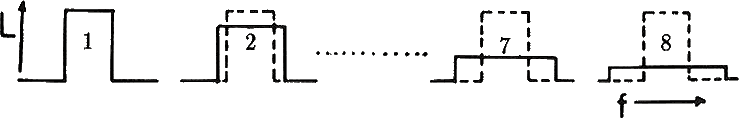 Kommunikáció-akusztika
©  Augusztinovicz Fülöp     BME Hálózati Rendszerek és Szolgáltatások Tanszék
13
Critical bands
Each critical bandwidth corresponds to constant, 1,3 mm along the basilar membrane
but
Each critical bandwidth corresponds to varying frequency bandwidth
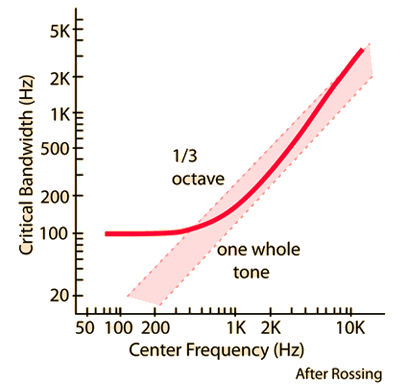 Kommunikáció-akusztika
©  Augusztinovicz Fülöp     BME Hálózati Rendszerek és Szolgáltatások Tanszék
14
Critical bands
Előadás címe
©  Előadó Neve, Híradástechnikai Tanszék    Budapesti Műszaki és Gazdaságtudományi Egyetem
15
Standard octave and third-octave bands
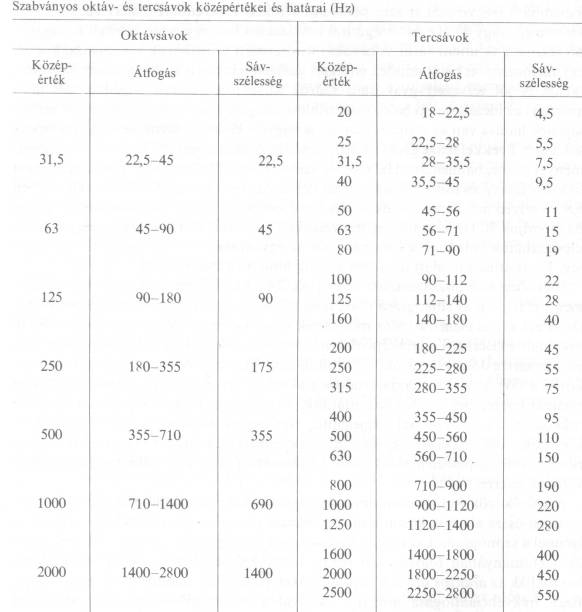 Előadás címe
©  Előadó Neve, Híradástechnikai Tanszék    Budapesti Műszaki és Gazdaságtudományi Egyetem
16
Loudness
Subjective loudness of a 1000 Hz sinusoidal sound equals the physical quantity: sound pressure level.
Előadás címe
©  Előadó Neve, Híradástechnikai Tanszék    Budapesti Műszaki és Gazdaságtudományi Egyetem
17
Simulation of loudness by weighting functions
Historical development: inverse curves of the 40, 70 and 100 phon loudness curves (1928)
Very easy to implement by simple RC circuits
Obviously very rough approximation, still not yet obsolete
A is generally used nowadays
B, C has nearly died out
D is used for jet aircrafts
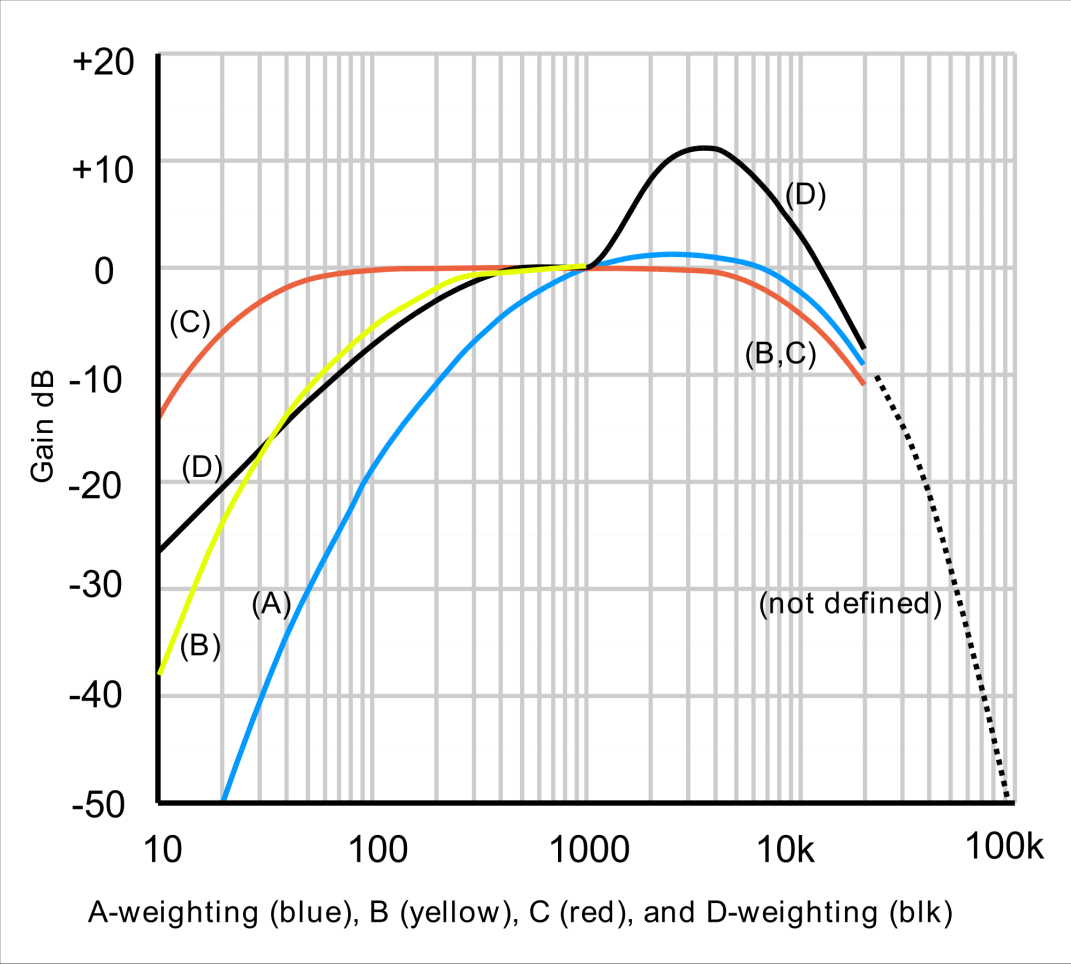 Kommunikáció-akusztika
©  Augusztinovicz Fülöp     BME Hálózati Rendszerek és Szolgáltatások Tanszék
18
Summation of loudness /1
What happens, if sounds of various frequencies are summed?
1 pc 1000 Hz 60 dBSPL  sinusoidal sound      	60 phon
10 pc of 60 dBSPL sounds of various frequencies     
Physically summed: 70 dB
Loudnesses summed: 90 phon!
Why?
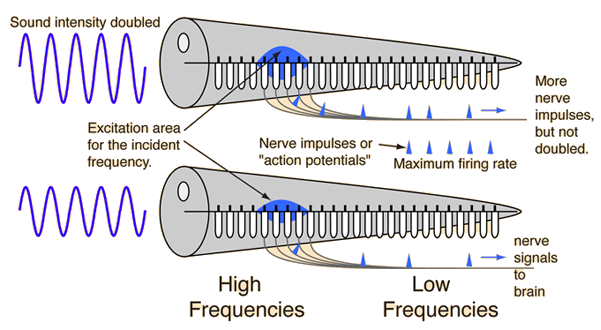 Előadás címe
©  Előadó Neve, Híradástechnikai Tanszék    Budapesti Műszaki és Gazdaságtudományi Egyetem
19
Summation of loudness /2
Summation is different for slosely spaced and for faraway frequencies
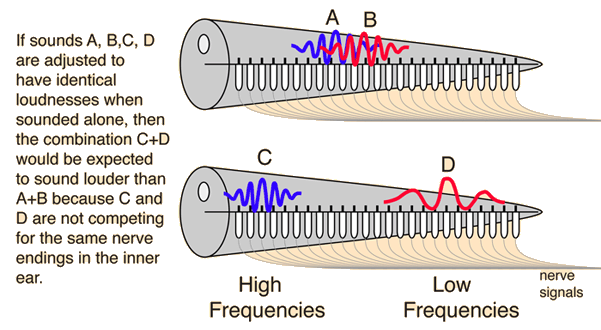 Kommunikáció-akusztika
©  Augusztinovicz Fülöp     BME Hálózati Rendszerek és Szolgáltatások Tanszék
20
Summation of loudness
Tool for the summation: the Zwicker method
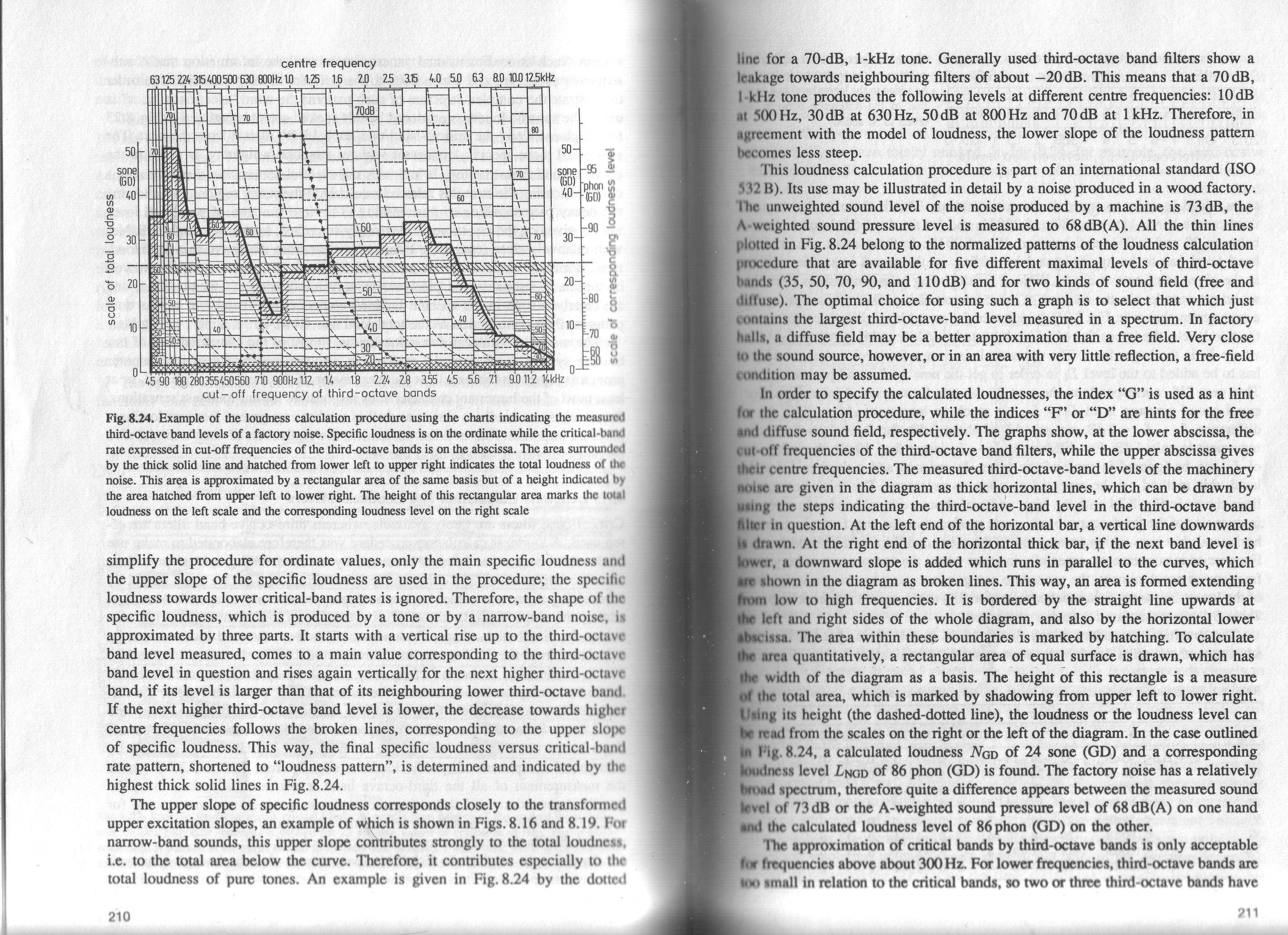 Kommunikáció-akusztika
©  Augusztinovicz Fülöp     BME Hálózati Rendszerek és Szolgáltatások Tanszék
21
Masking in time
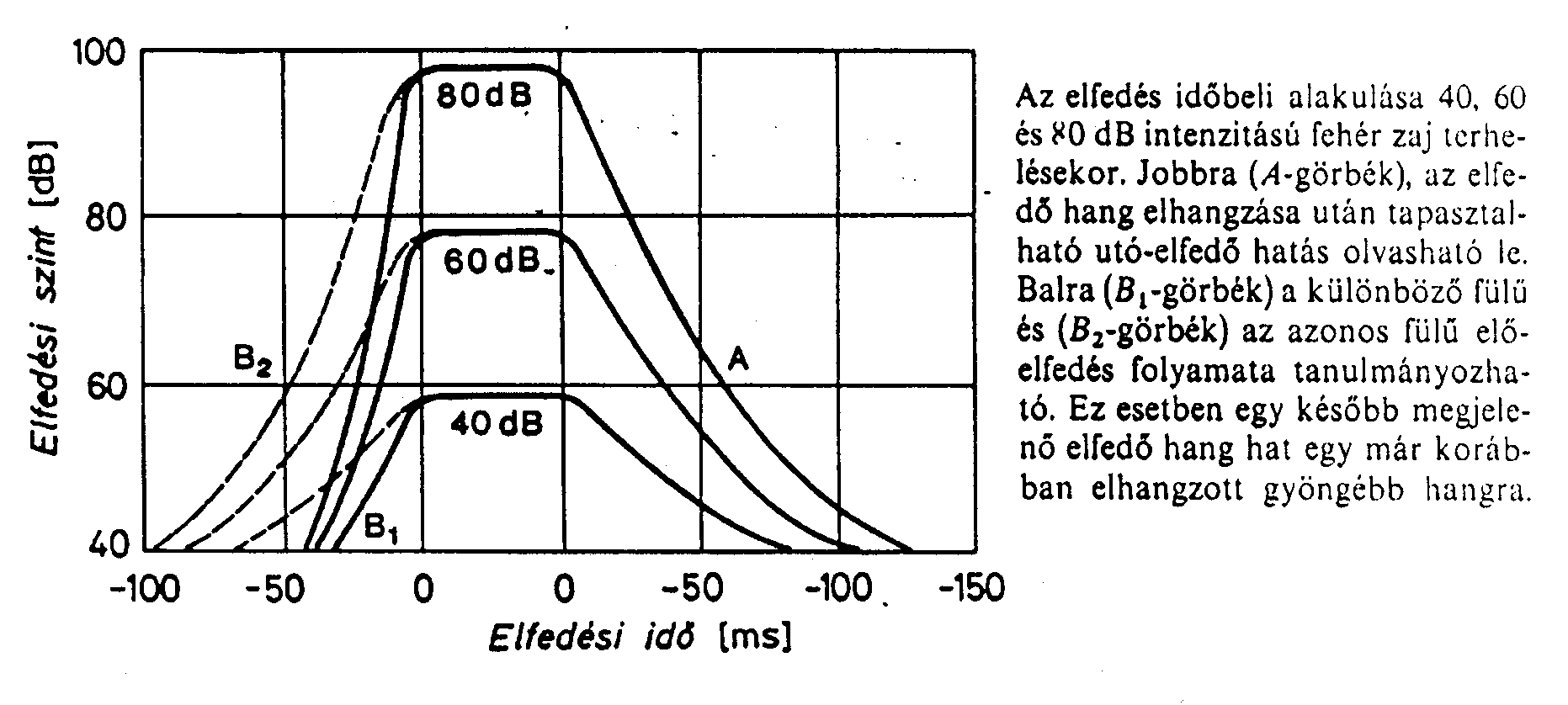 Consequence: a new sound arriving with short time delay is not sensed as a separate sound but appears as the original sound would be stronger (Haas-effect)
Előadás címe
©  Előadó Neve, Híradástechnikai Tanszék    Budapesti Műszaki és Gazdaságtudományi Egyetem
22
Implications and applications
Room acoustics

Optimization of digital sound processing (bit rate reduction, data reduction)
Mp3 player
Mobile phone technologies
Előadás címe
©  Előadó Neve, Híradástechnikai Tanszék    Budapesti Műszaki és Gazdaságtudományi Egyetem
23